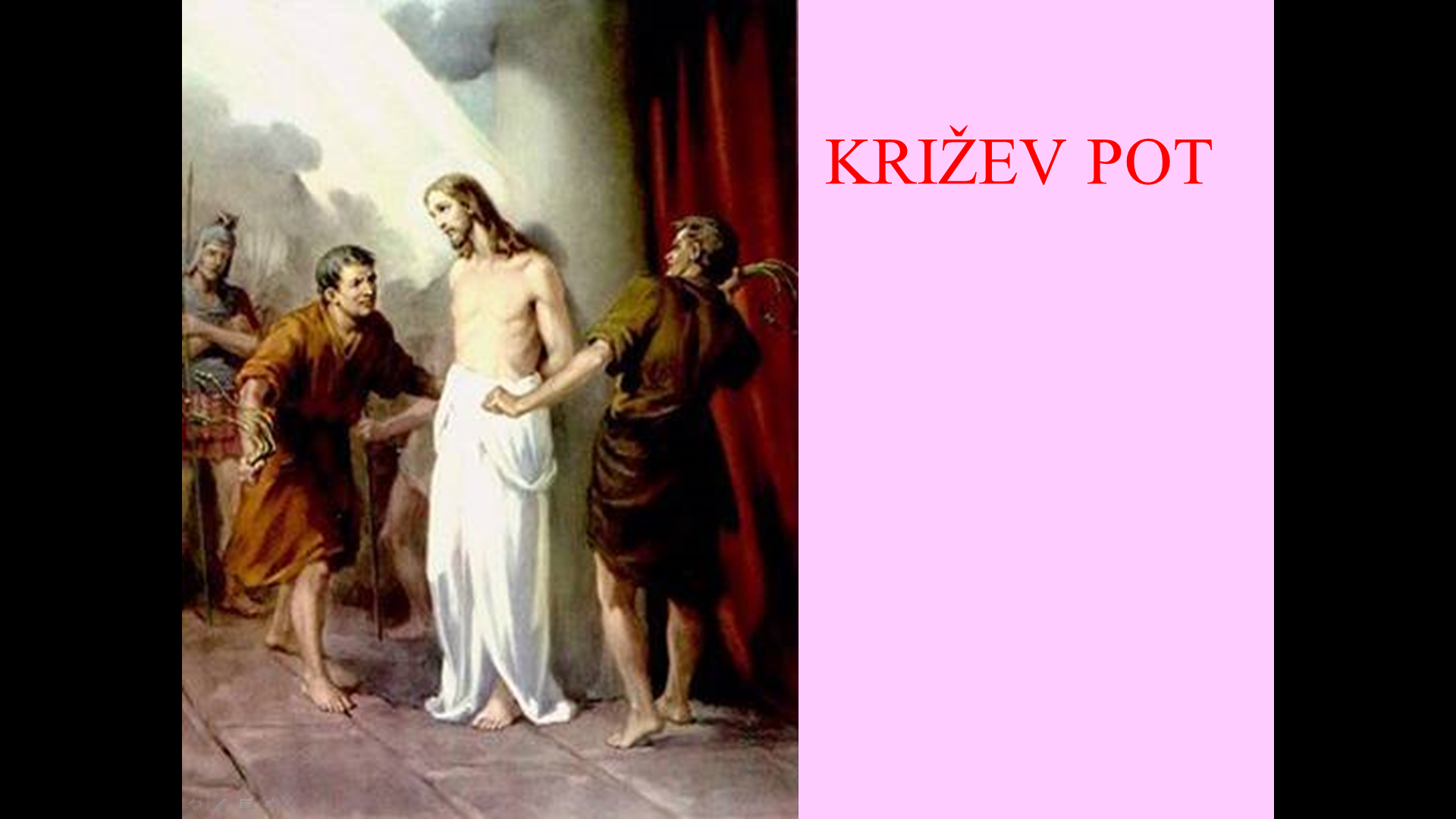 TI SI ŠEL NA KRIŽ, 
STRT OD NAŠIH PSOVK, 
JAGNJE SREDI VOLKOV.
TI SI VSTAL V NEBO, 
KRALJ, SODNIK SVETA, 
SLADKI ŽENIN SRCA.
TI, SRCE KROTKO, 
TI, PONIŽNA PESEM,
TI, PŠENIČNO ZRNO, 
KI UMRE, DA POLJE SPET VZCVETI.
TI, POT SVOBODE, 
TI, SPANEC PRAVIČNIH,
TI, VODNIK IZGUBLJENIH, BRAT UBOGIH, VRATA GREŠNIKOV.
TI SI ŠEL NA KRIŽ, 
STRT OD NAŠIH PSOVK, 
JAGNJE SREDI VOLKOV.
TI SI VSTAL V NEBO, 
KRALJ, SODNIK SVETA, 
SLADKI ŽENIN SRCA.
TI, KRI ŽIVLJENJA, 
TI, KRUH VSTAJENJA, 
TI, POLNOST RESNICE, 
IZVIR LUČI, KI V VEČNOST ŽUBORI.
TI, STRAH MOGOČNIH, 
TI, VESELJE MAJHNIH,
TI, SEN SVETNIKOV, ZANOS MUČENCEV, MOČ NOVIH RODOV.
TI SI ŠEL NA KRIŽ, 
STRT OD NAŠIH PSOVK, 
JAGNJE SREDI VOLKOV.
TI SI VSTAL V NEBO, 
KRALJ, SODNIK SVETA, 
SLADKI ŽENIN SRCA.
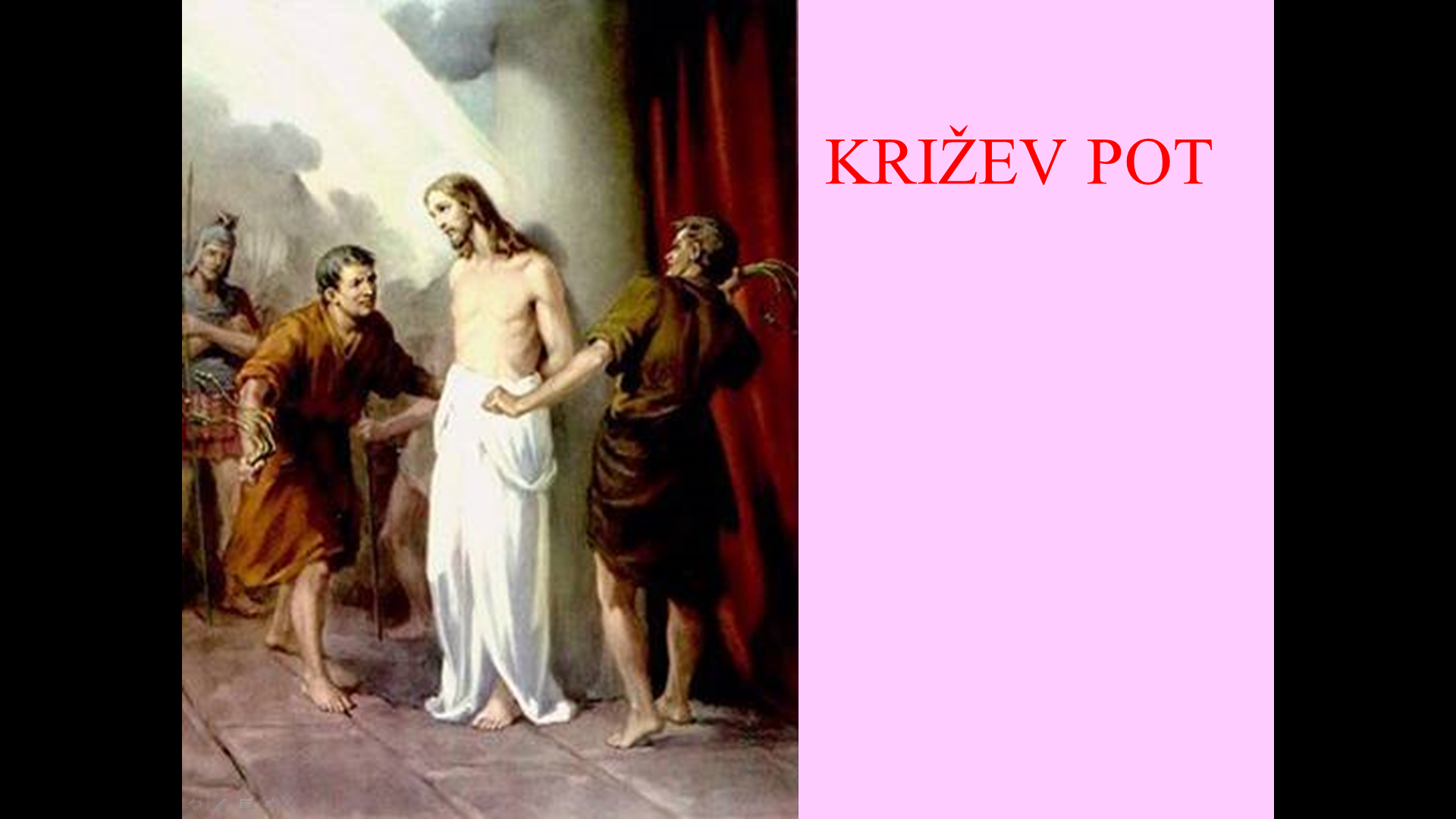 KJE SI BIL, 
KO SODILI 
SO BOGA?
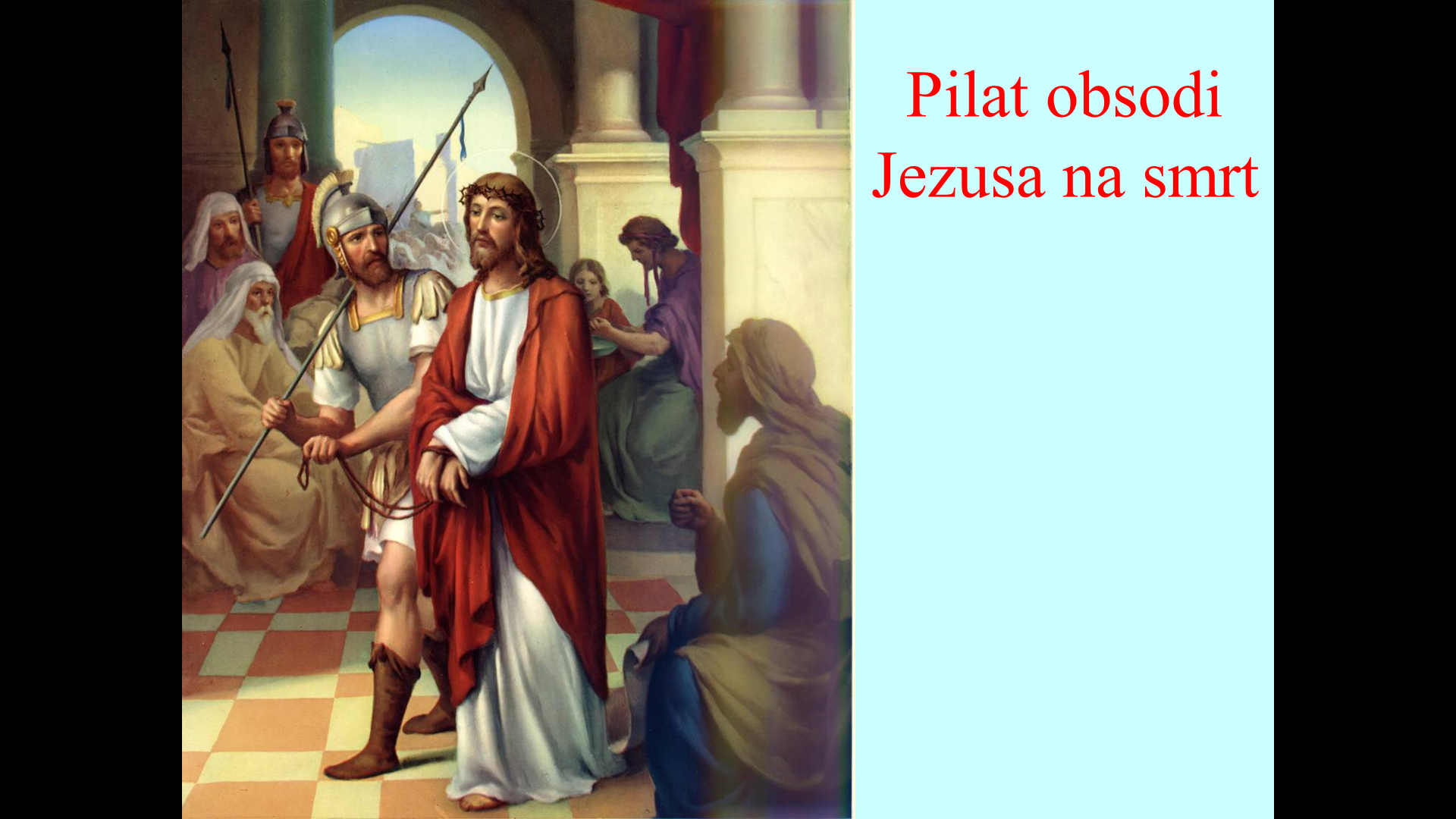 KLICAL TE JE NA GLAS, ZAMAN JE ISKAL 
TVOJ OBRAZ!
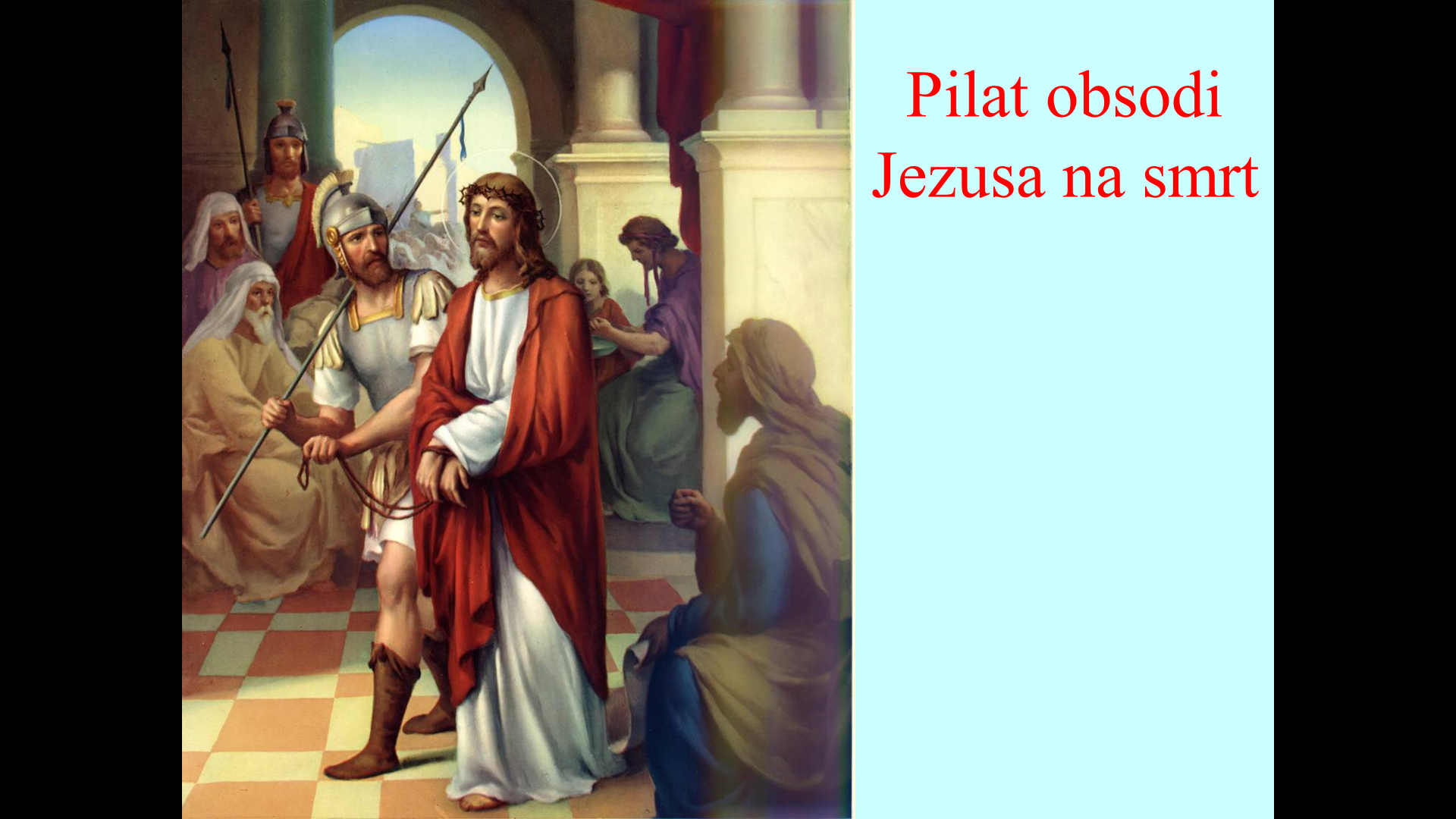 I. 

Pilat 
obsodi 
Jezusa 
na smrt
KJE SI BIL, 
KO SPREJEL JE TEŽKI KRIŽ?
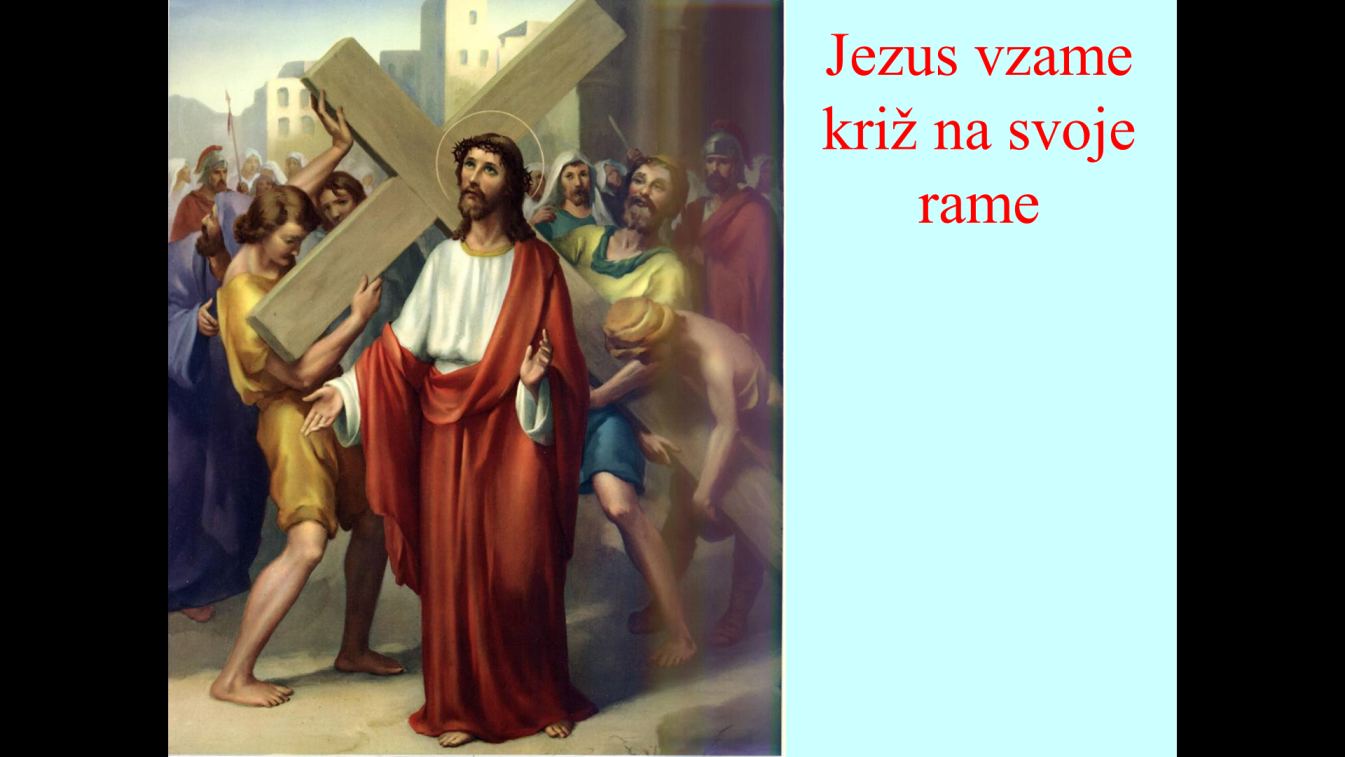 KLICAL TE JE NA GLAS, ZAMAN JE ISKAL 
TVOJ OBRAZ!
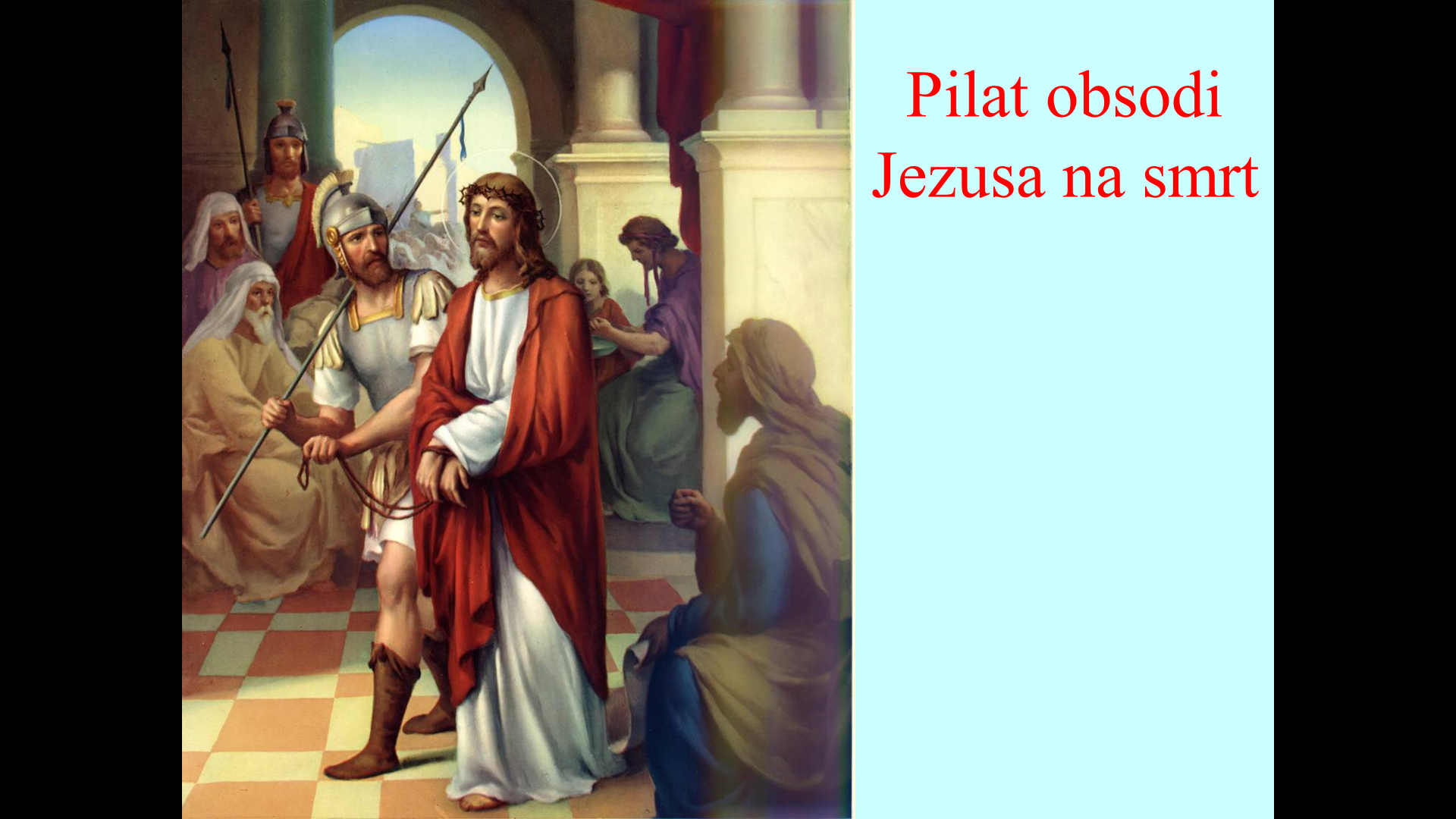 II. 

Jezus
vzame 
križ na svoje rame
KJE SI BIL, 
KO SE ZGRUDIL JE GOSPOD?
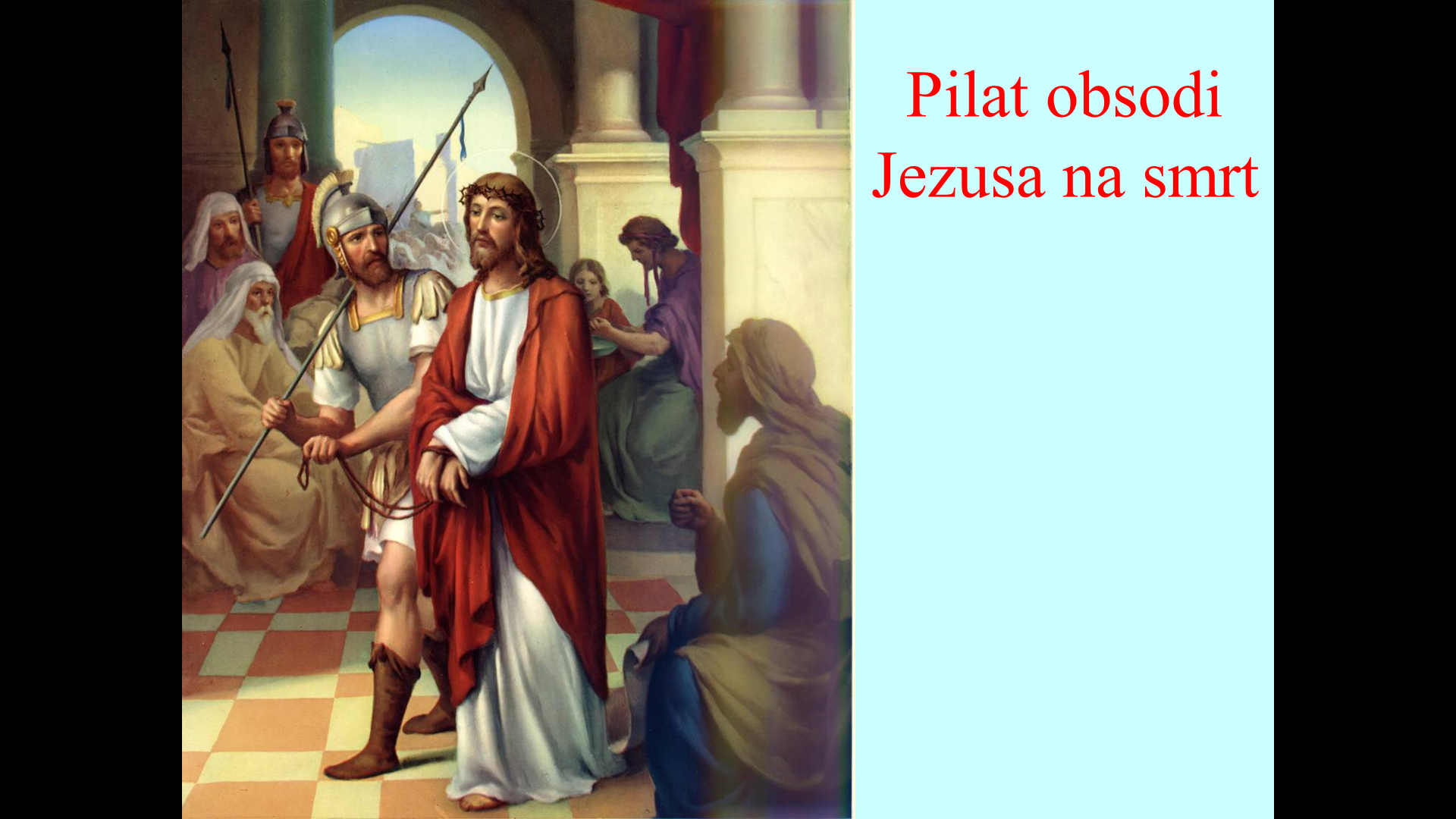 KLICAL TE JE NA GLAS, ZAMAN JE ISKAL 
TVOJ OBRAZ!
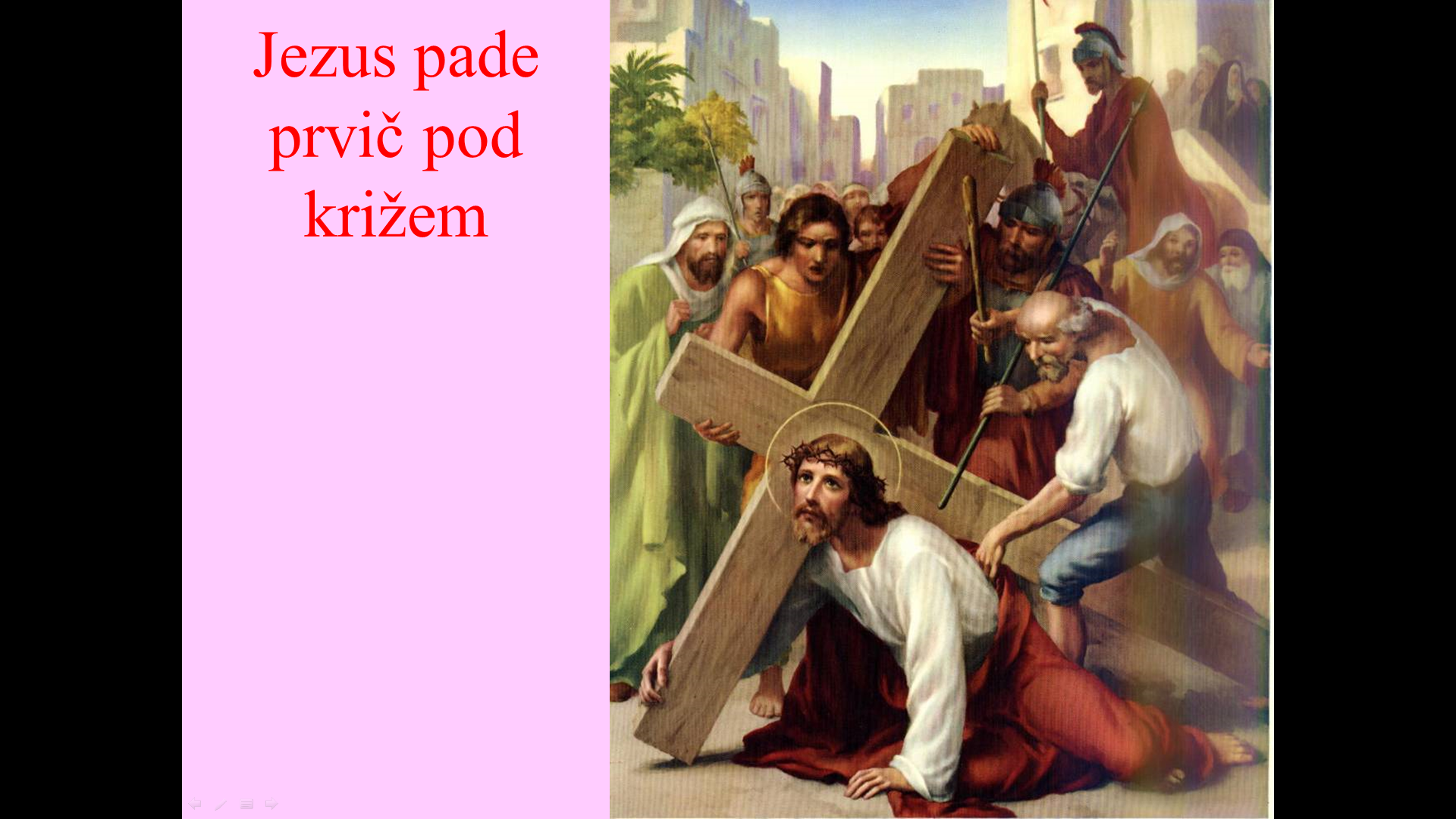 III. 

Jezus pade prvič pod križem
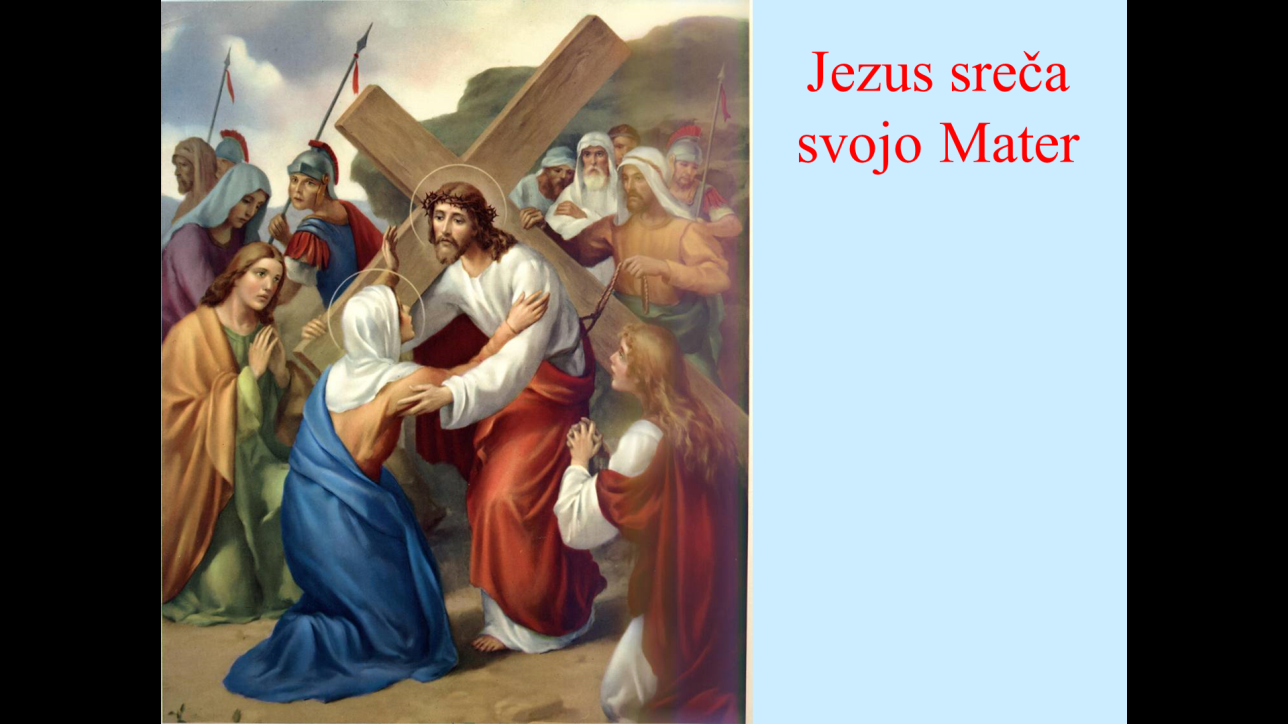 KJE SI BIL, 
KO JE MATER SREČAL SIN?
KLICAL TE JE NA GLAS, ZAMAN JE ISKAL 
TVOJ OBRAZ!
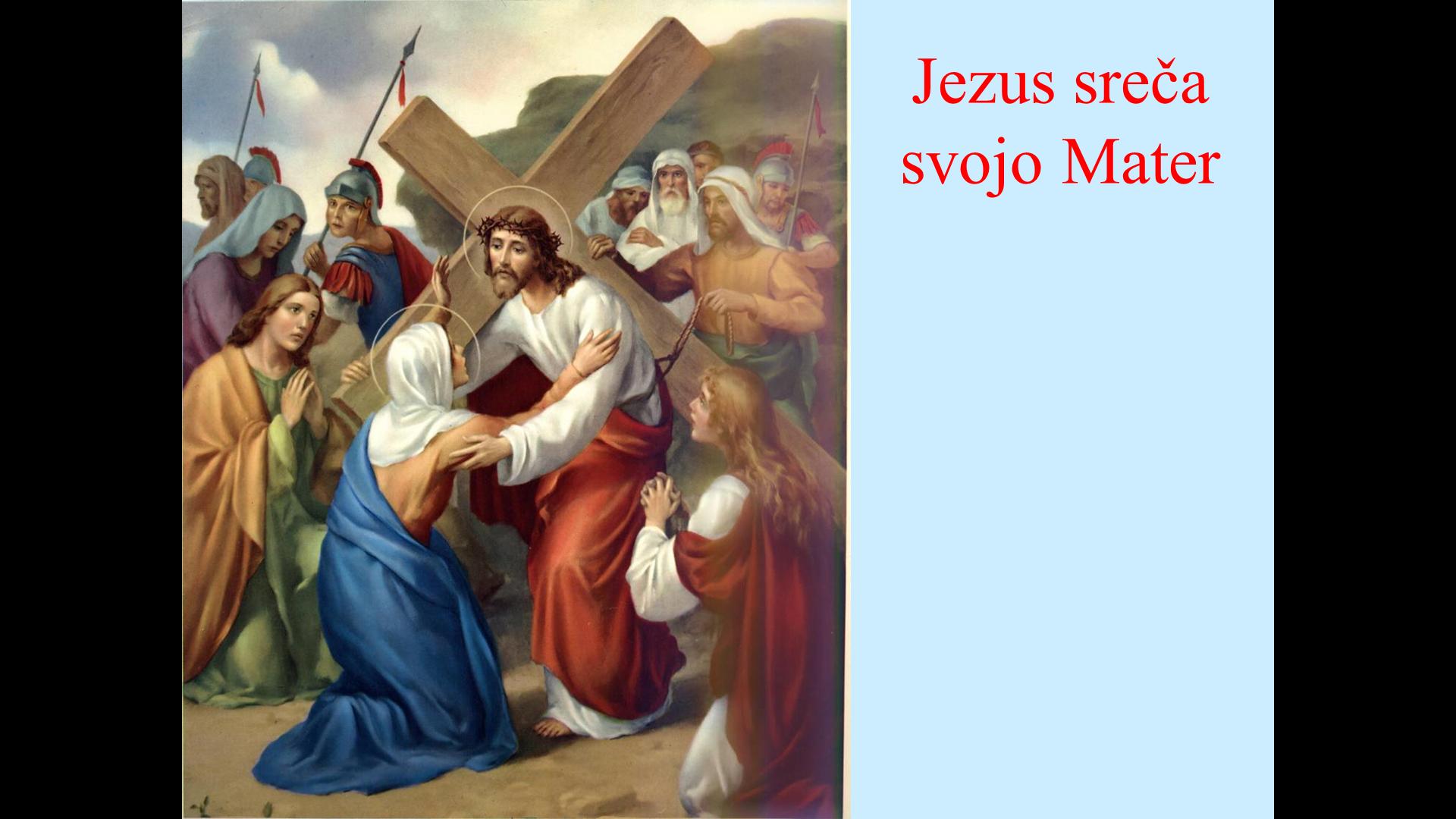 IV. 

Jezus 
sreča 
svojo
Mater
KJE SI BIL, 
KO TEŽAK 
MU BIL JE KRIŽ?
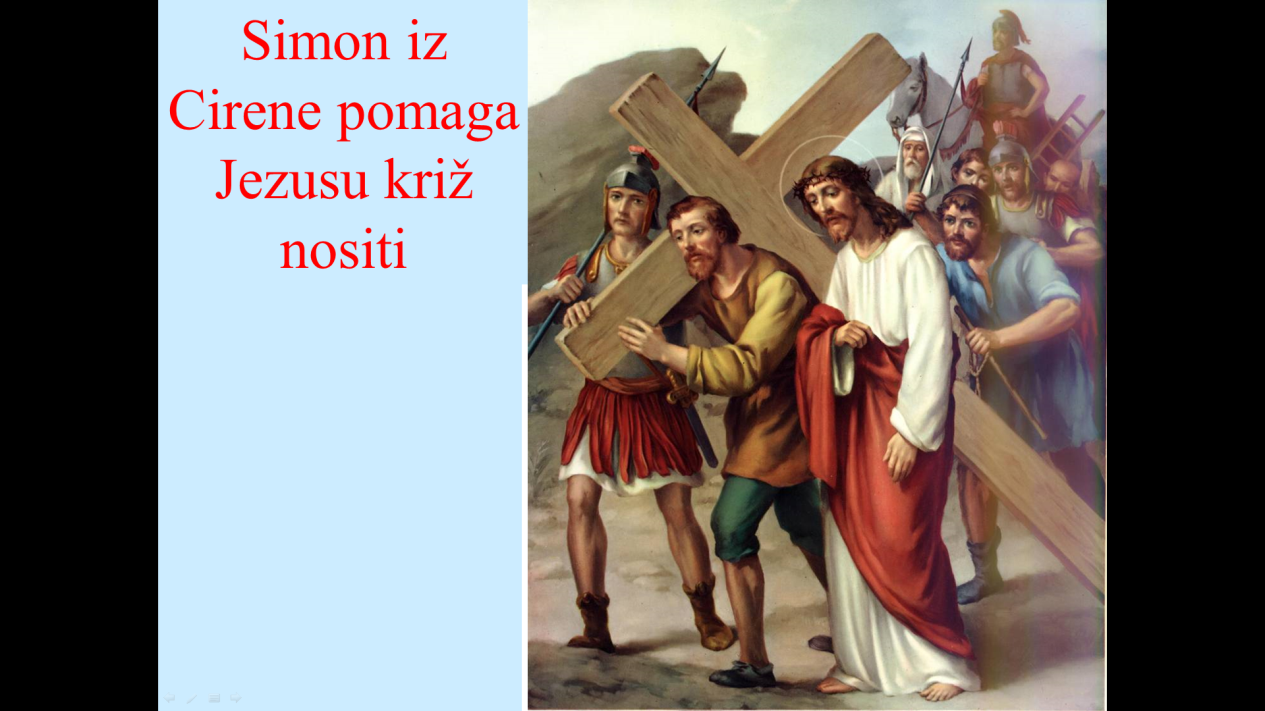 KLICAL TE JE NA GLAS, ZAMAN JE ISKAL 
TVOJ OBRAZ!
V. 

Simon
iz Cirene
Pomaga 
Jezusu
Križ
nositi
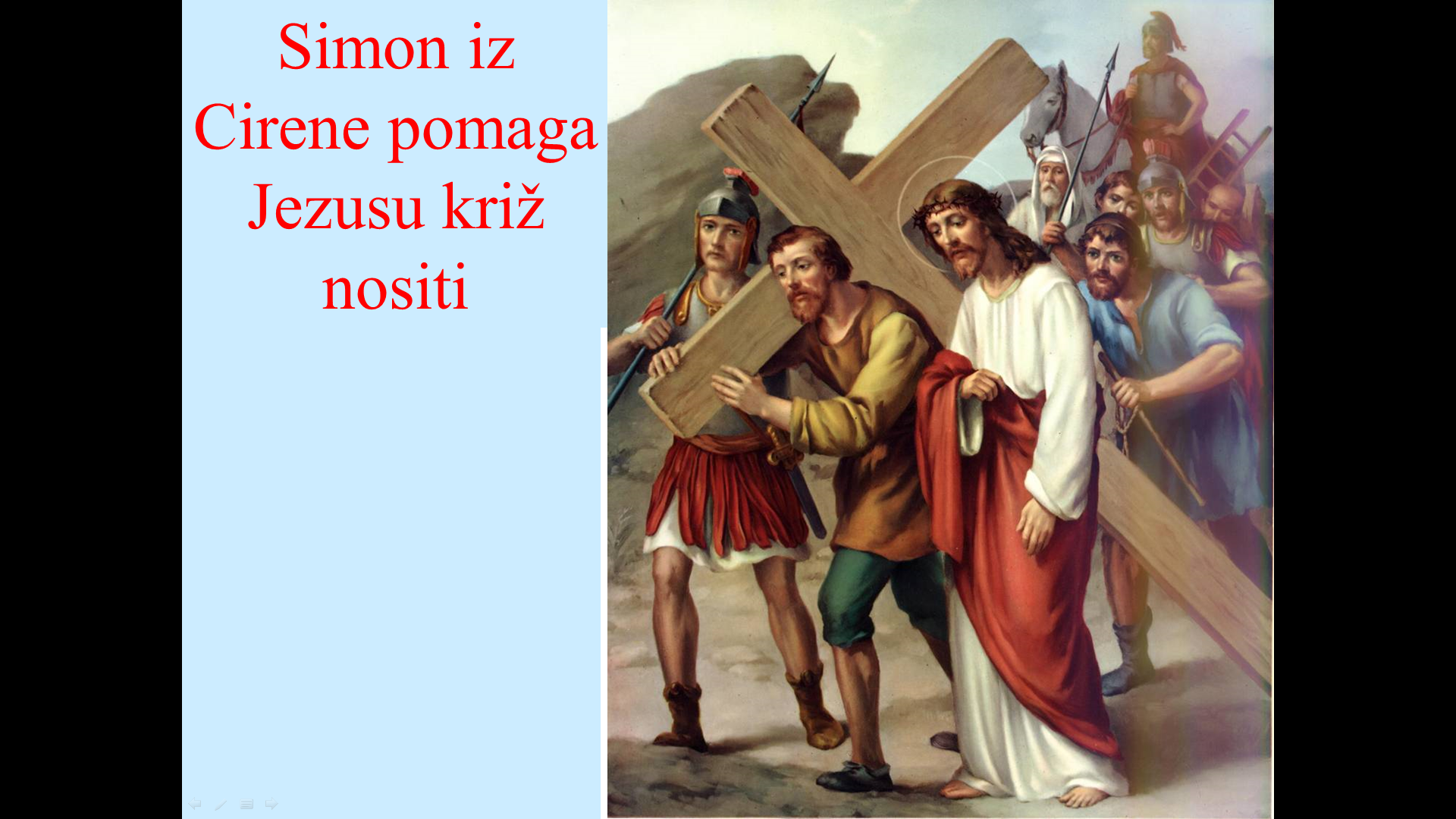 KJE SI BIL, 
KO JE 
POTEN IMEL OBRAZ?
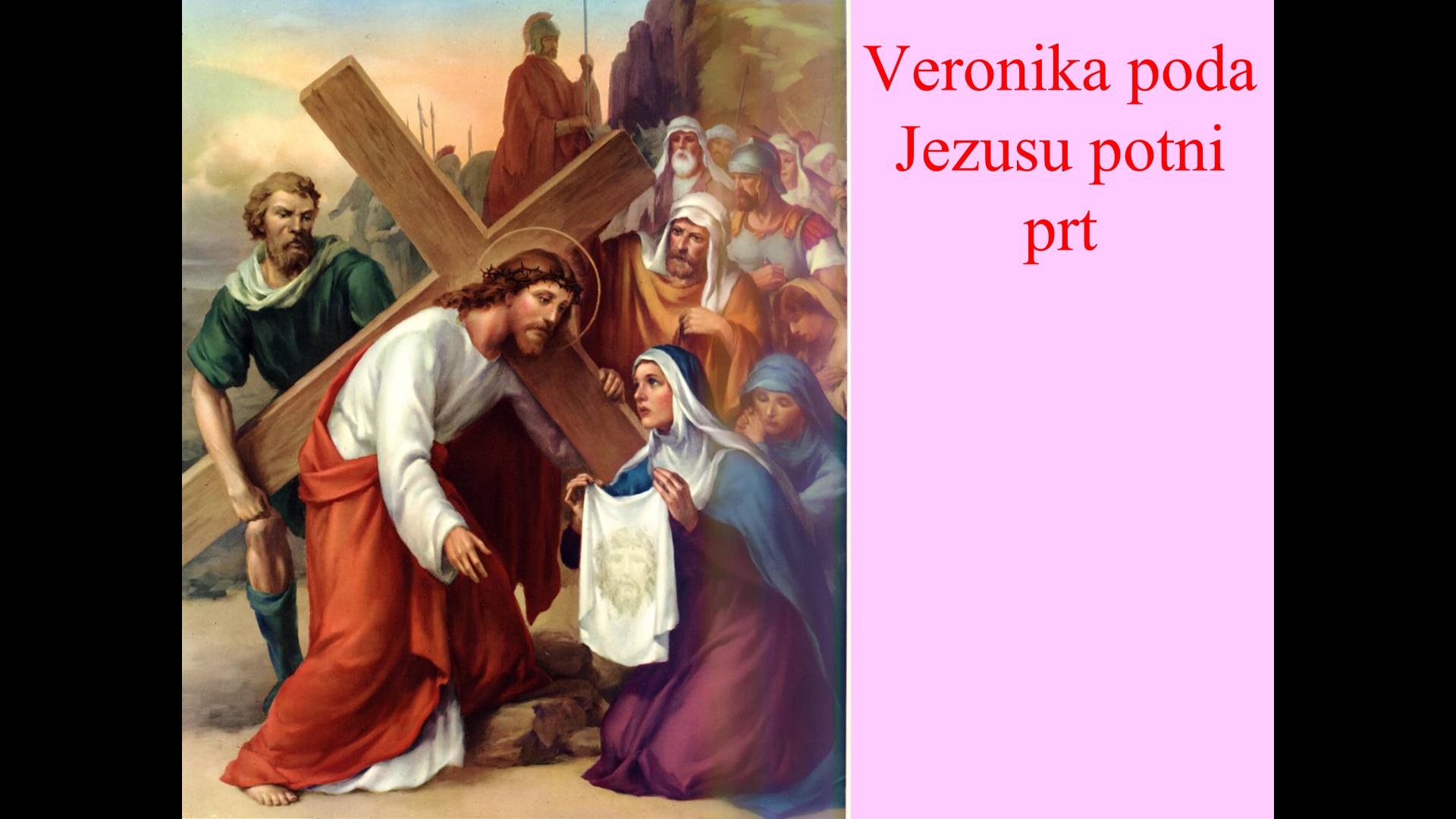 KLICAL TE JE NA GLAS, ZAMAN JE ISKAL 
TVOJ OBRAZ!
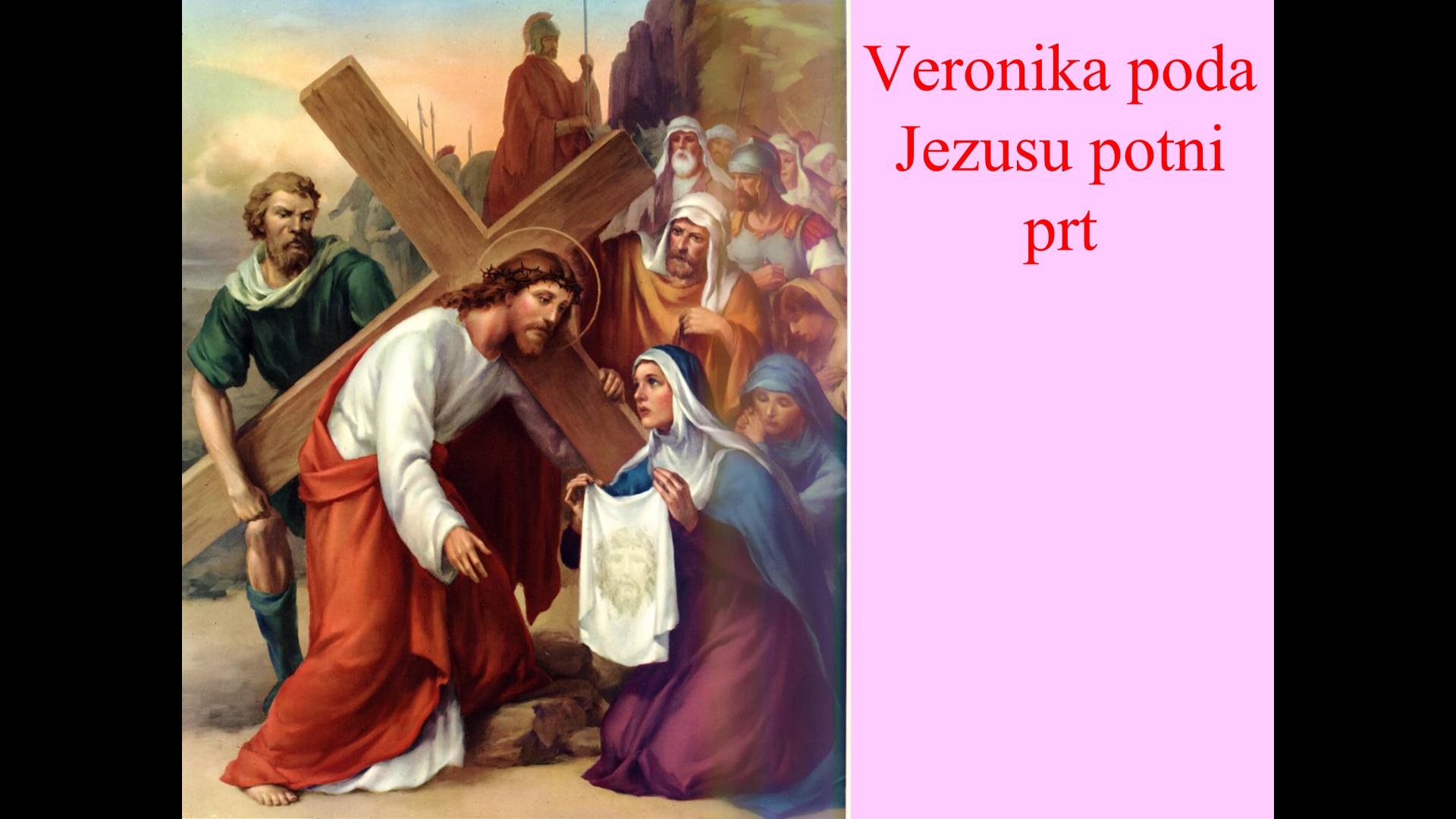 VI. 

Veronika
poda 
Jezusu
potni
prt
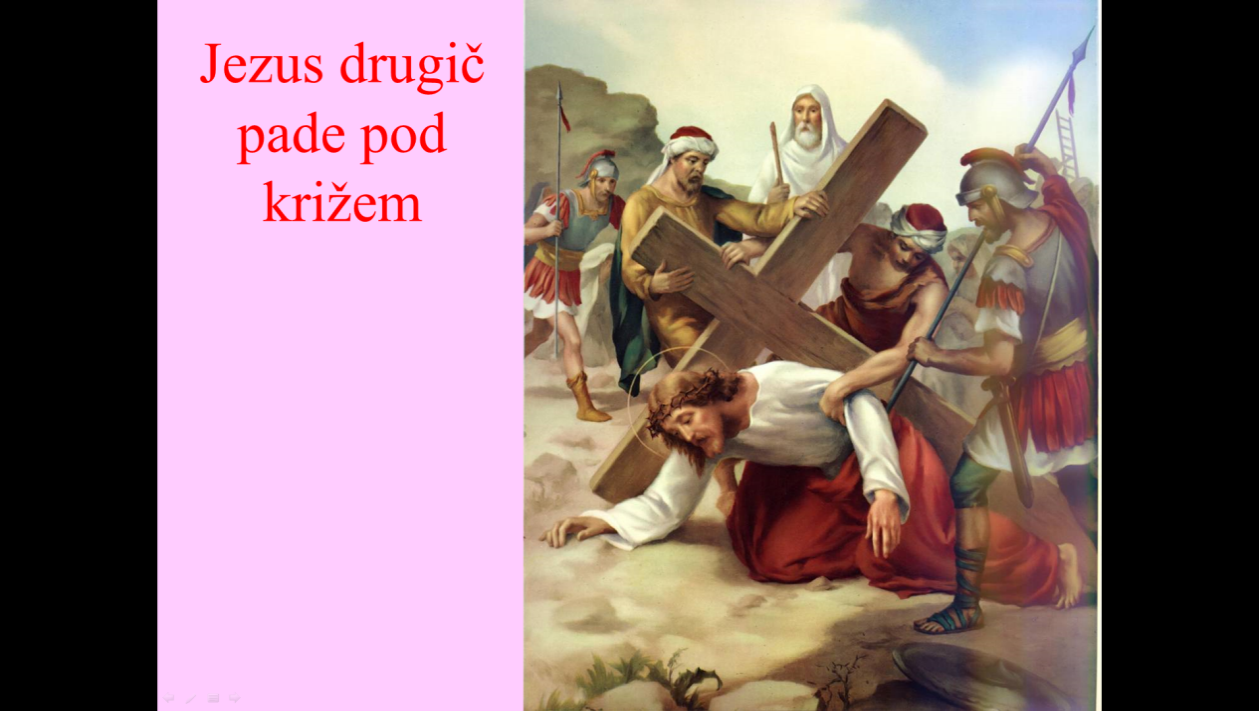 KJE SI BIL, 
KO SPET PADEL JE TVOJ BOG?
KLICAL TE JE NA GLAS, ZAMAN JE ISKAL 
TVOJ OBRAZ!
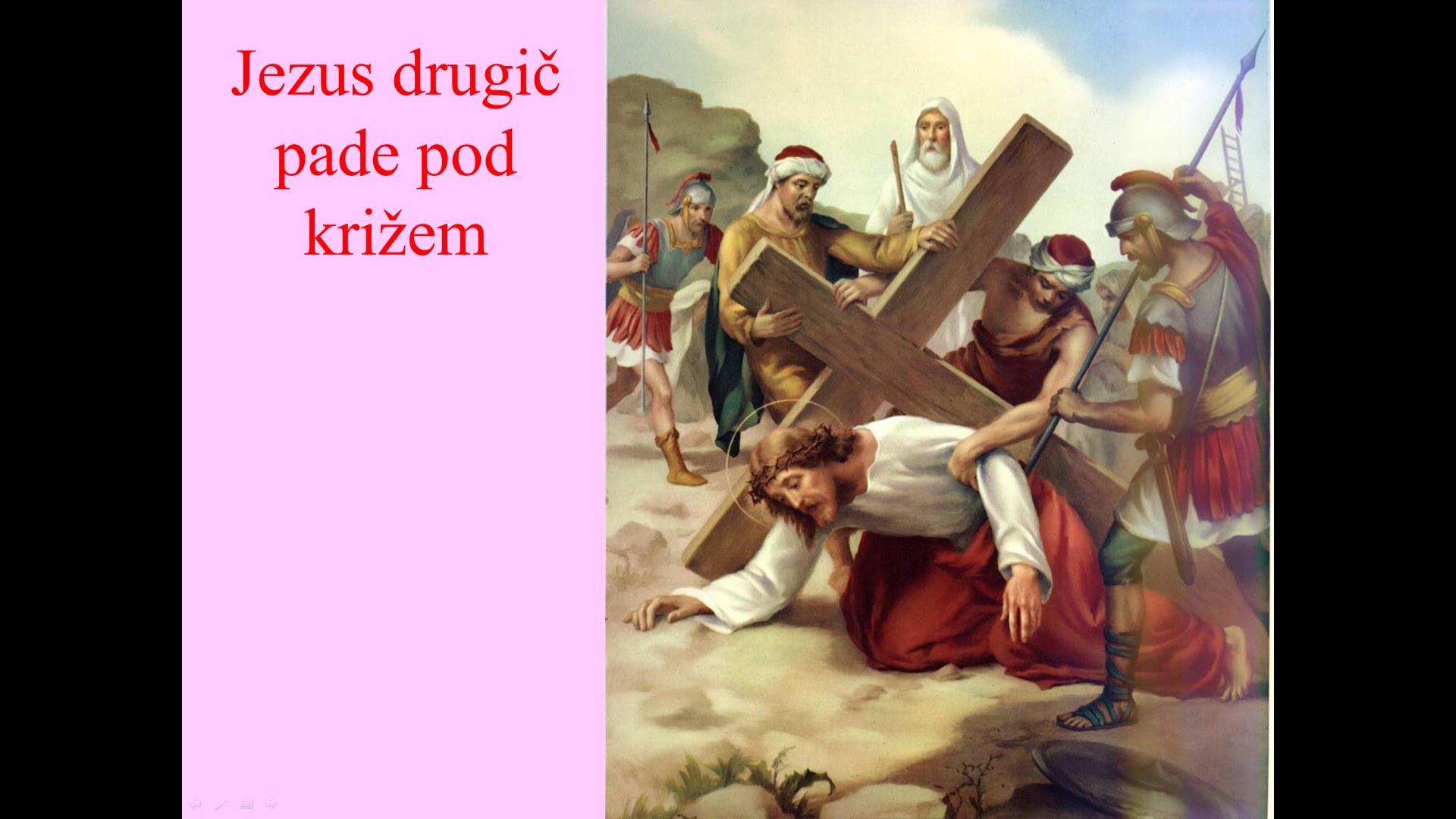 VII. 

Jezus drugič
pade 
pod 
križem
KJE SI BIL, 
KO JE ŽENE OGOVORIL?
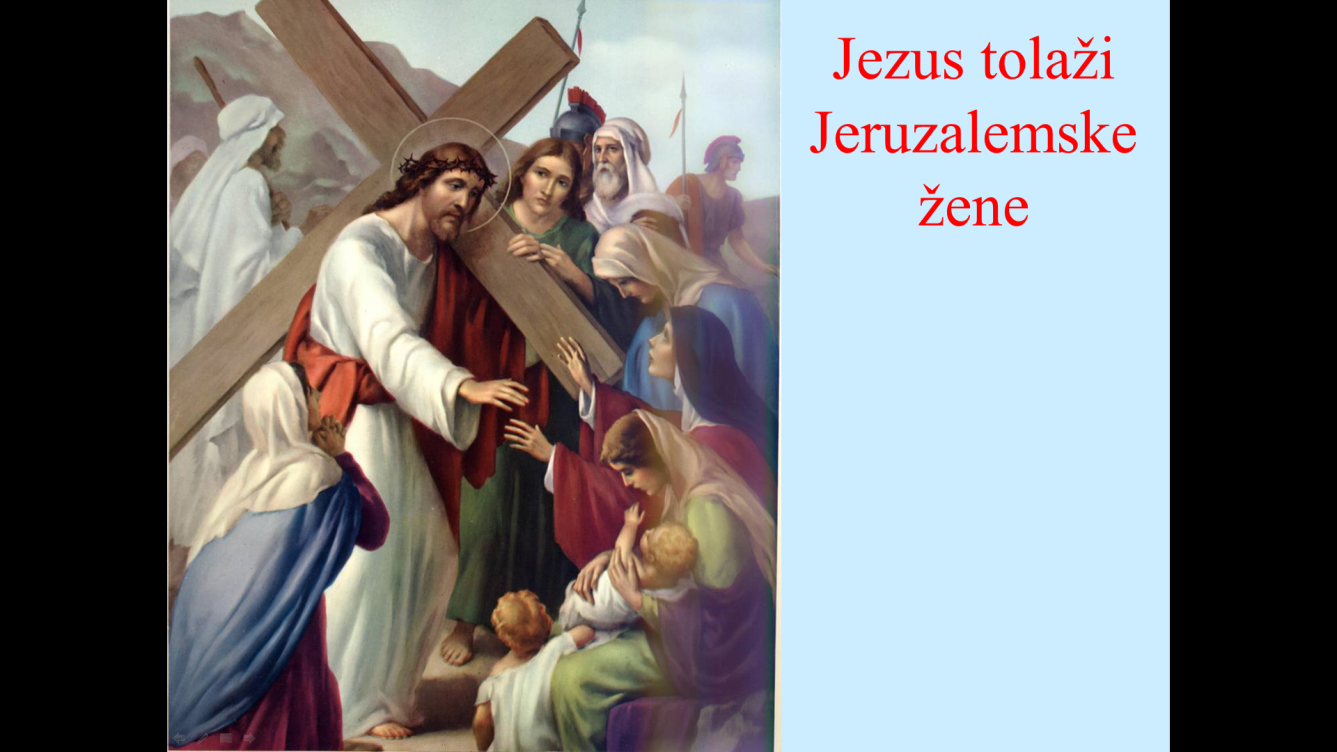 KLICAL TE JE NA GLAS, ZAMAN JE ISKAL 
TVOJ OBRAZ!
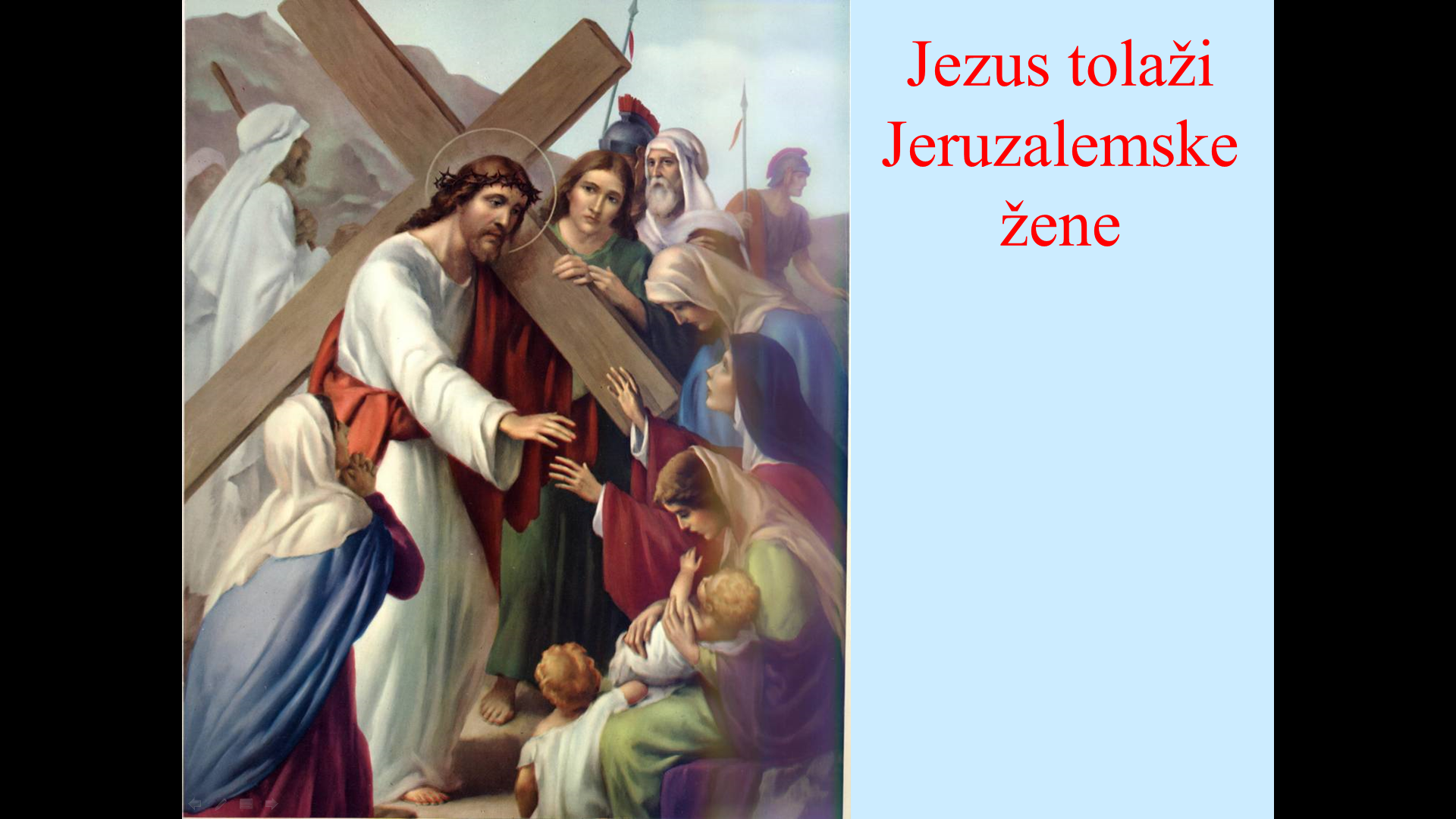 VIII. 

Jezus tolaži
Jeruzalemske
žene
KJE SI BIL, 
KO ŽE 
TRETJIČ PADEL JE?
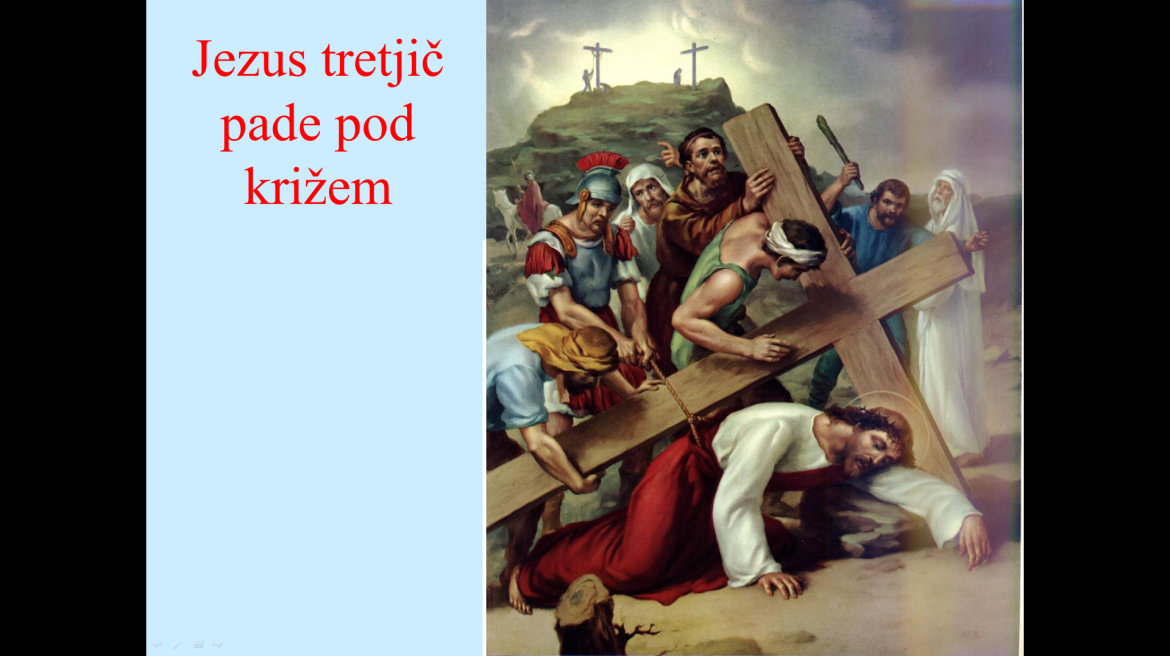 KLICAL TE JE NA GLAS, ZAMAN JE ISKAL 
TVOJ OBRAZ!
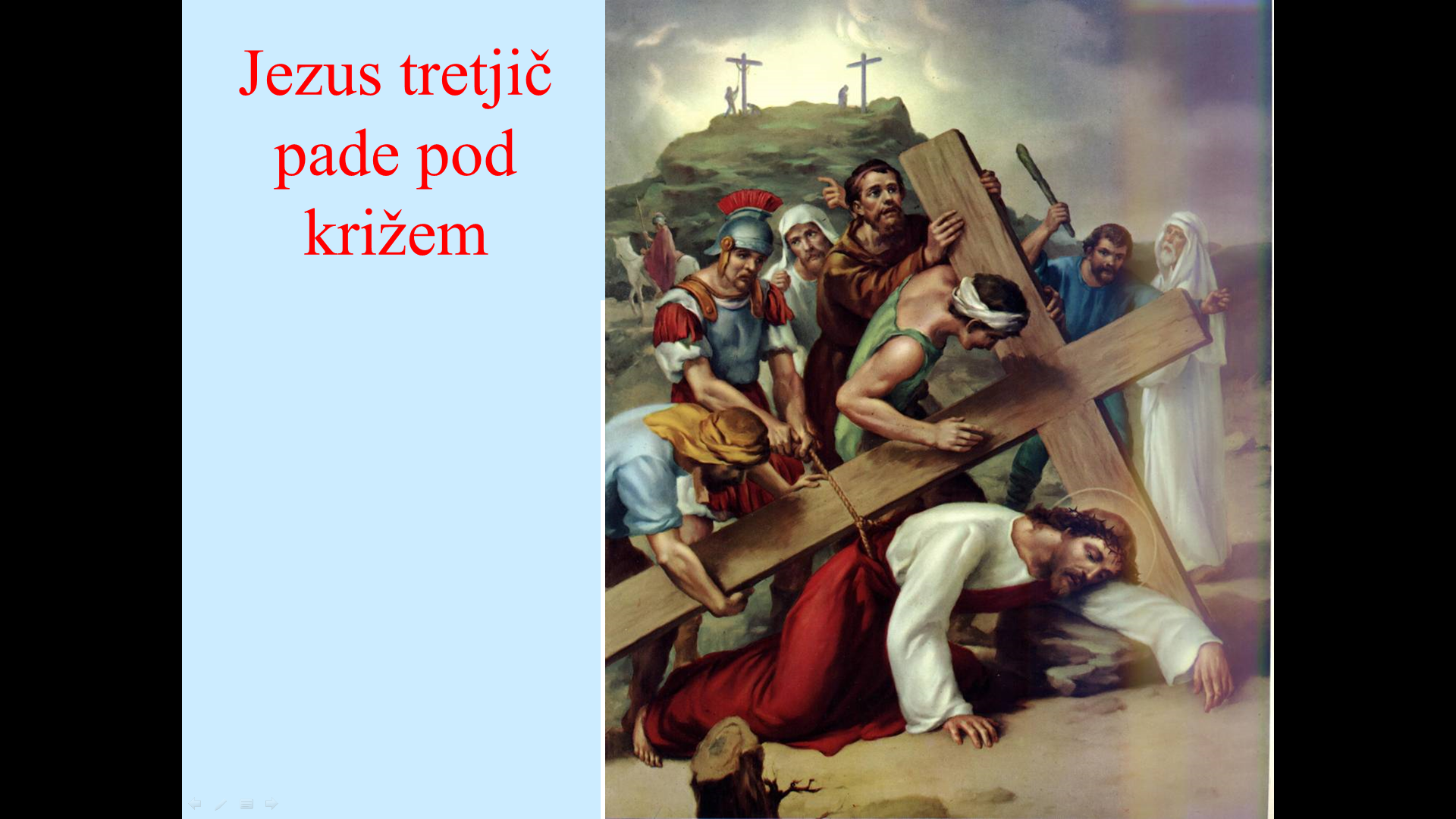 IX. 

Jezus
tretjič
pade
pod
križem
KJE SI BIL, 
KO SO SLEKLI JEZUSA?
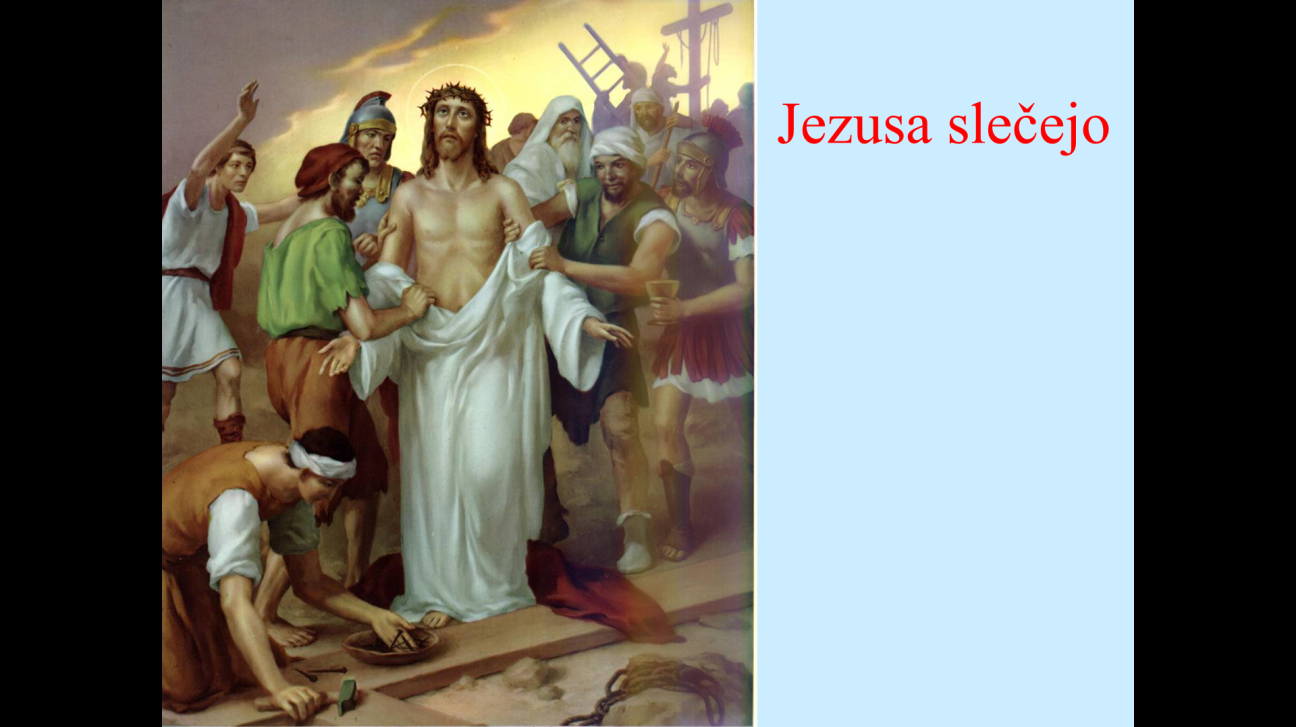 KLICAL TE JE NA GLAS, ZAMAN JE ISKAL 
TVOJ OBRAZ!
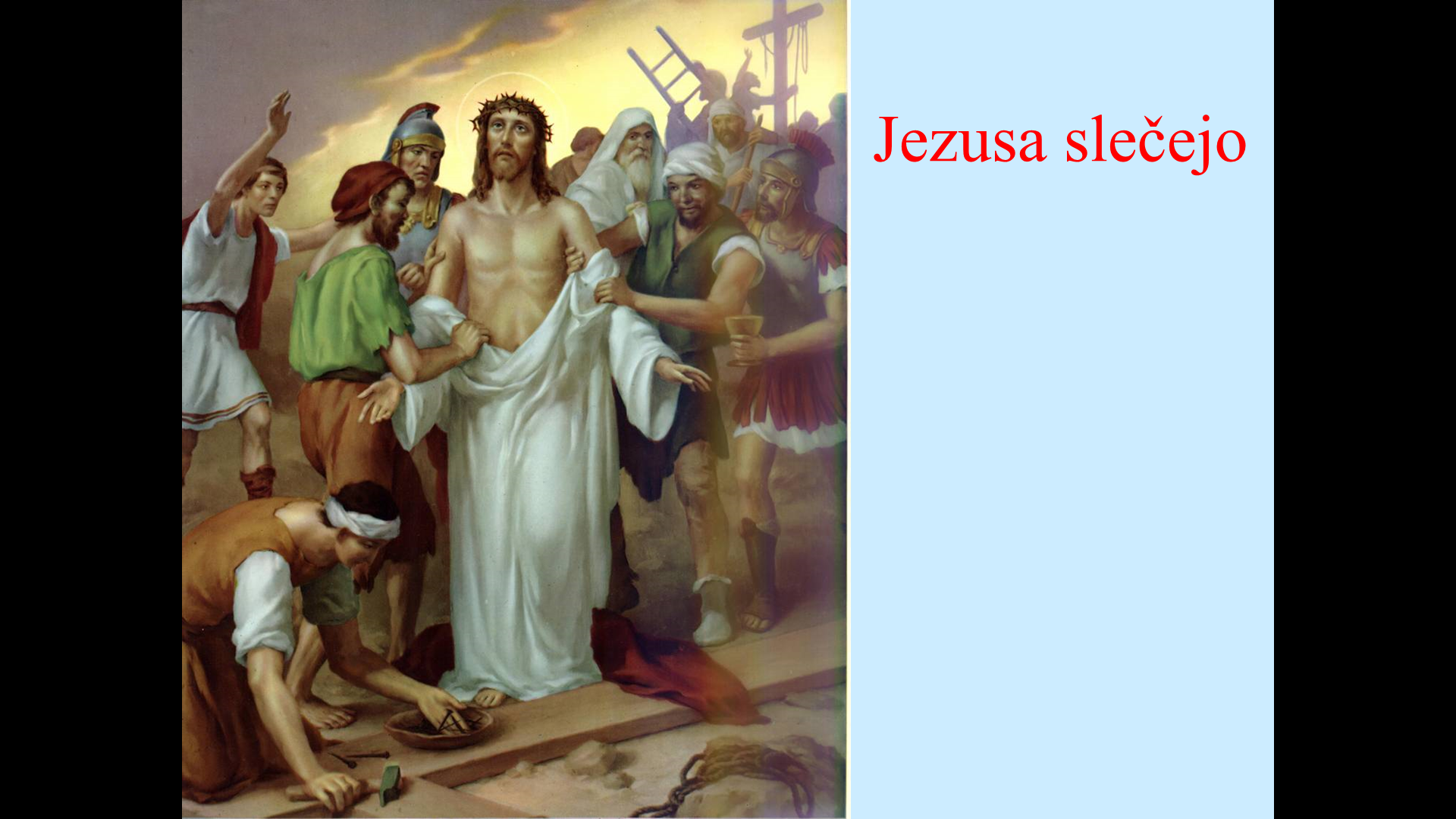 X. 

Jezusa
slečejo
KJE SI BIL, 
KO SO KRIŽALI BOGA?
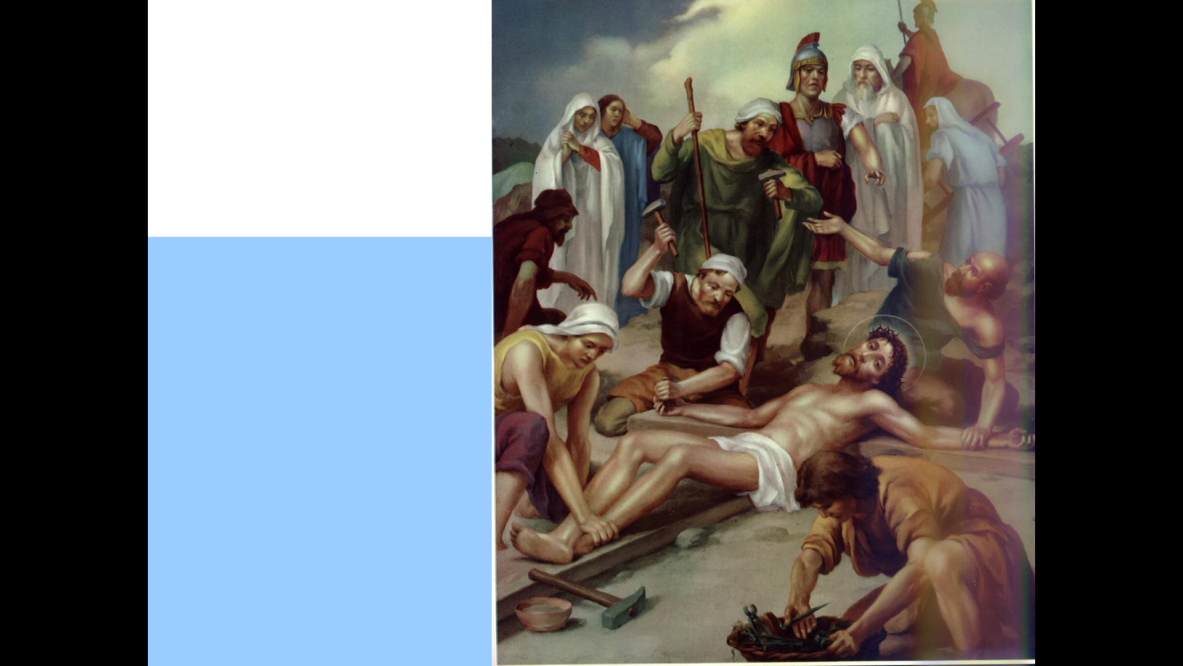 KLICAL TE JE NA GLAS, ZAMAN JE ISKAL 
TVOJ OBRAZ!
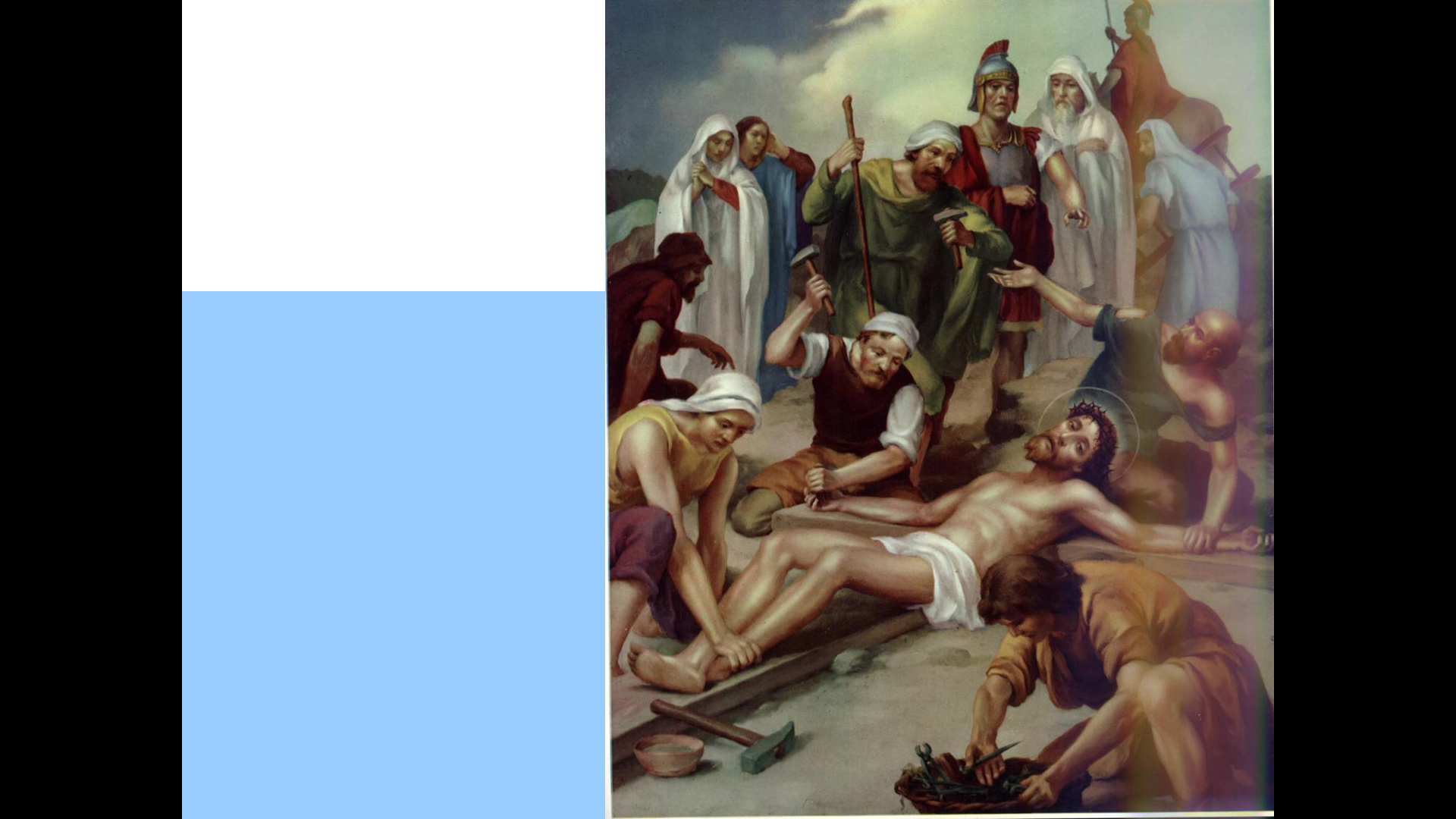 XI.
Jezusa
pribijejo
na 
križ
KJE SI BIL, 
KO JE
UMIRAL 
BOŽJI SIN?
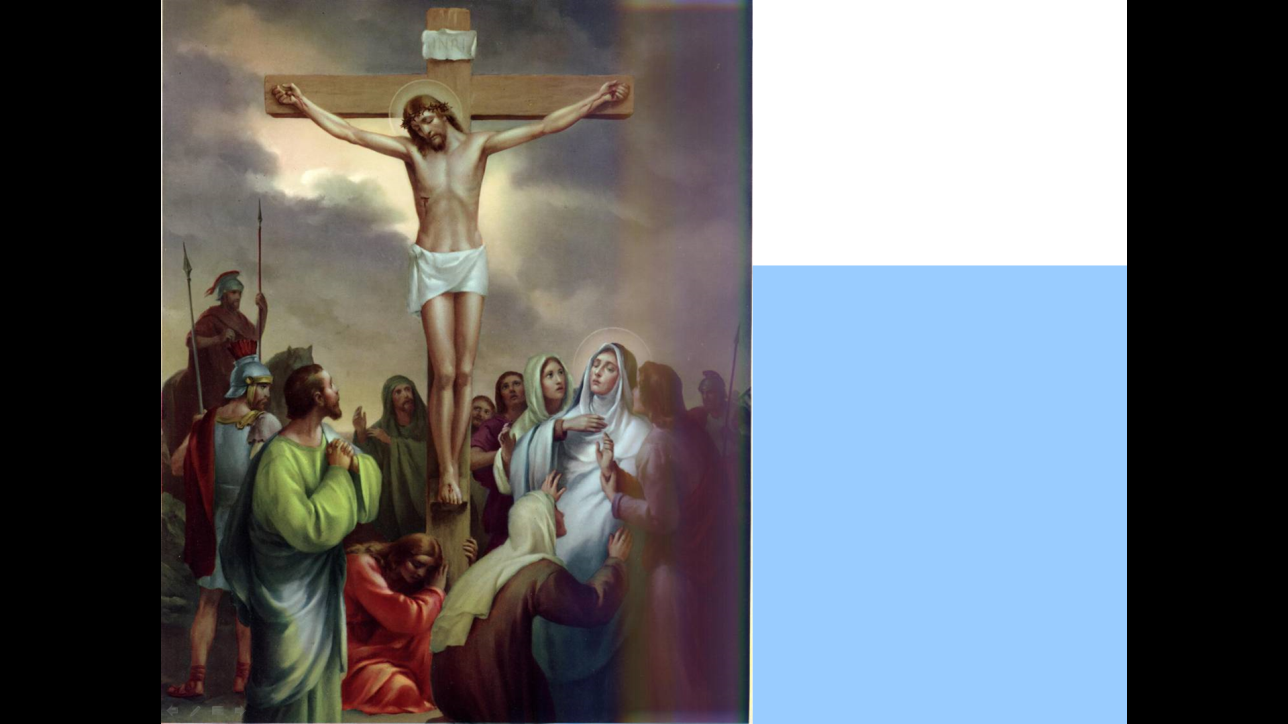 KLICAL TE JE NA GLAS, ZAMAN JE ISKAL 
TVOJ OBRAZ!
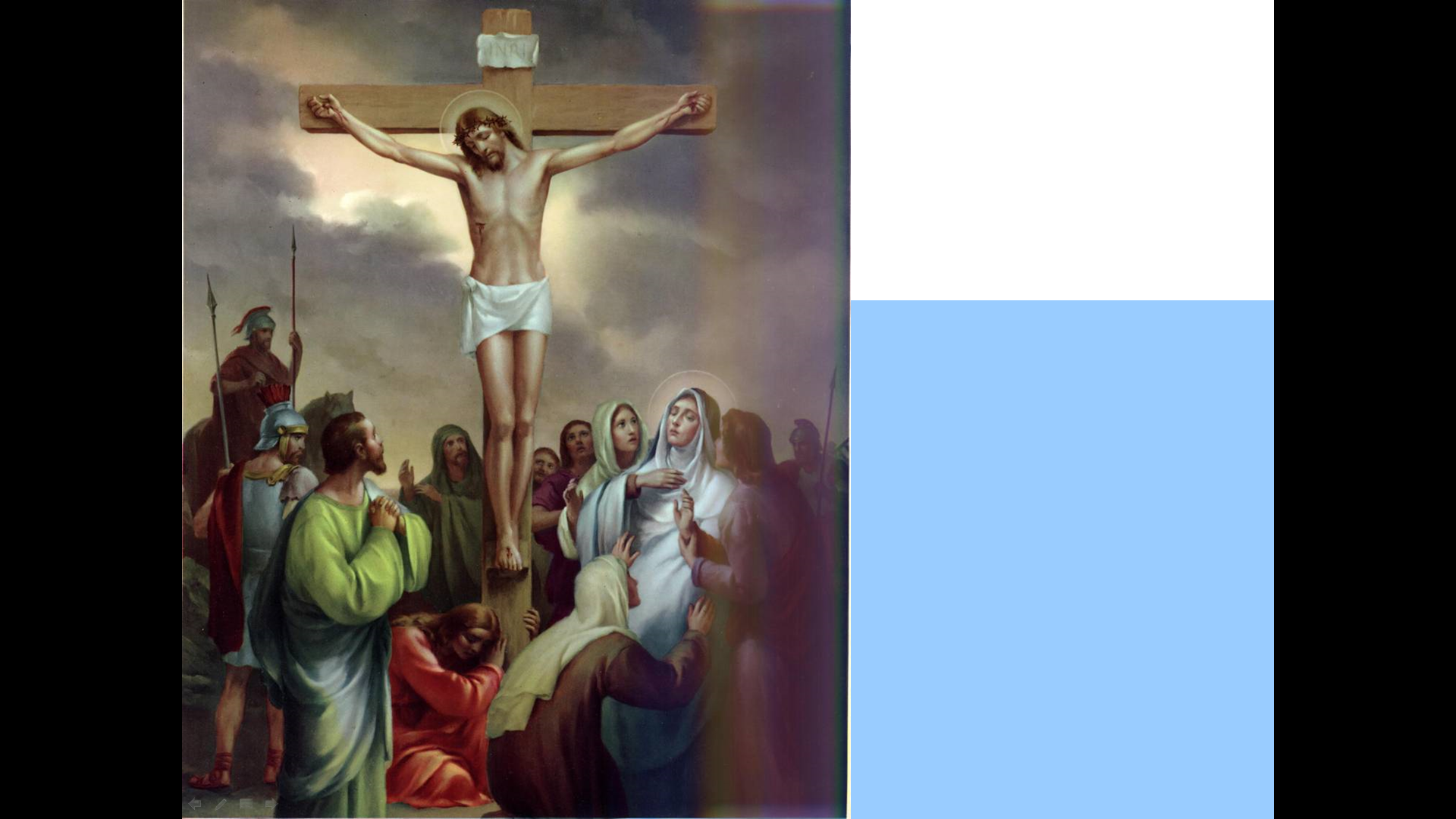 XII. 

Jezus
umre
na 
križu
KJE SI BIL, 
KO JE MATI JOKALA?
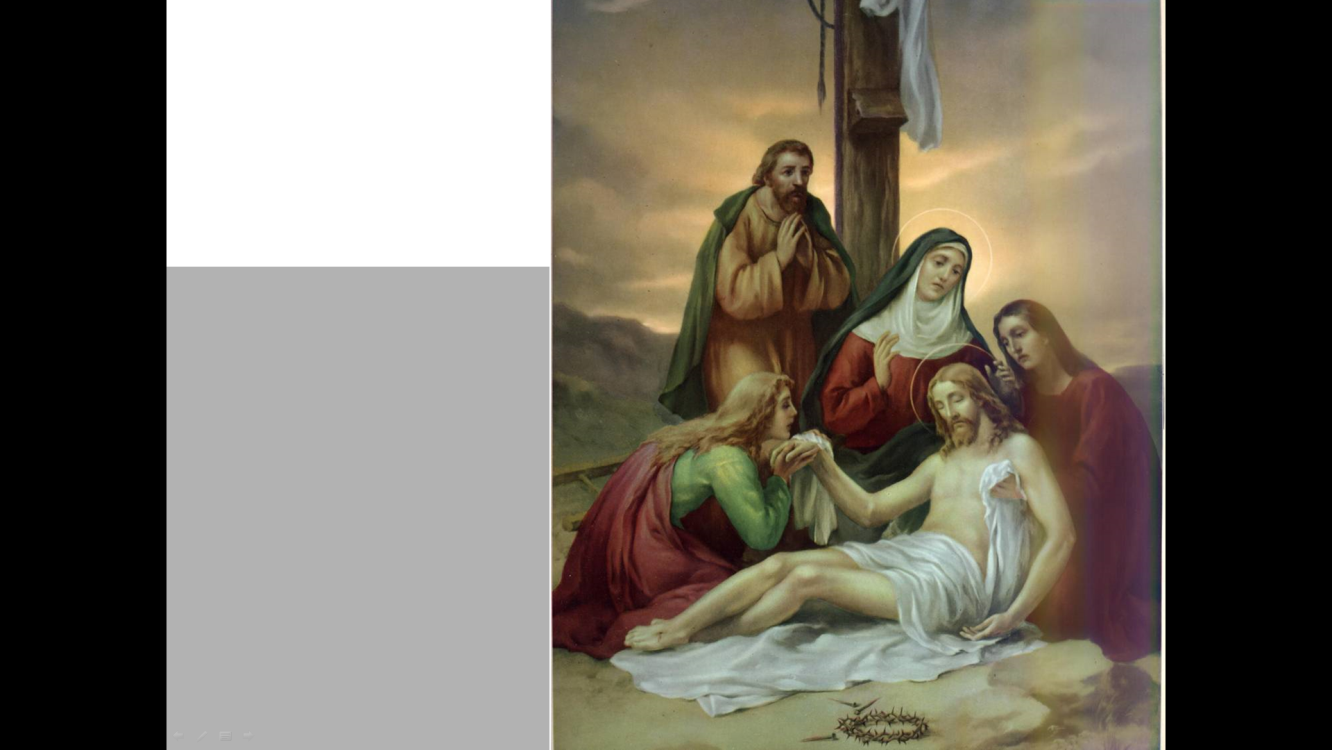 KLICAL TE JE NA GLAS, ZAMAN JE ISKAL 
TVOJ OBRAZ!
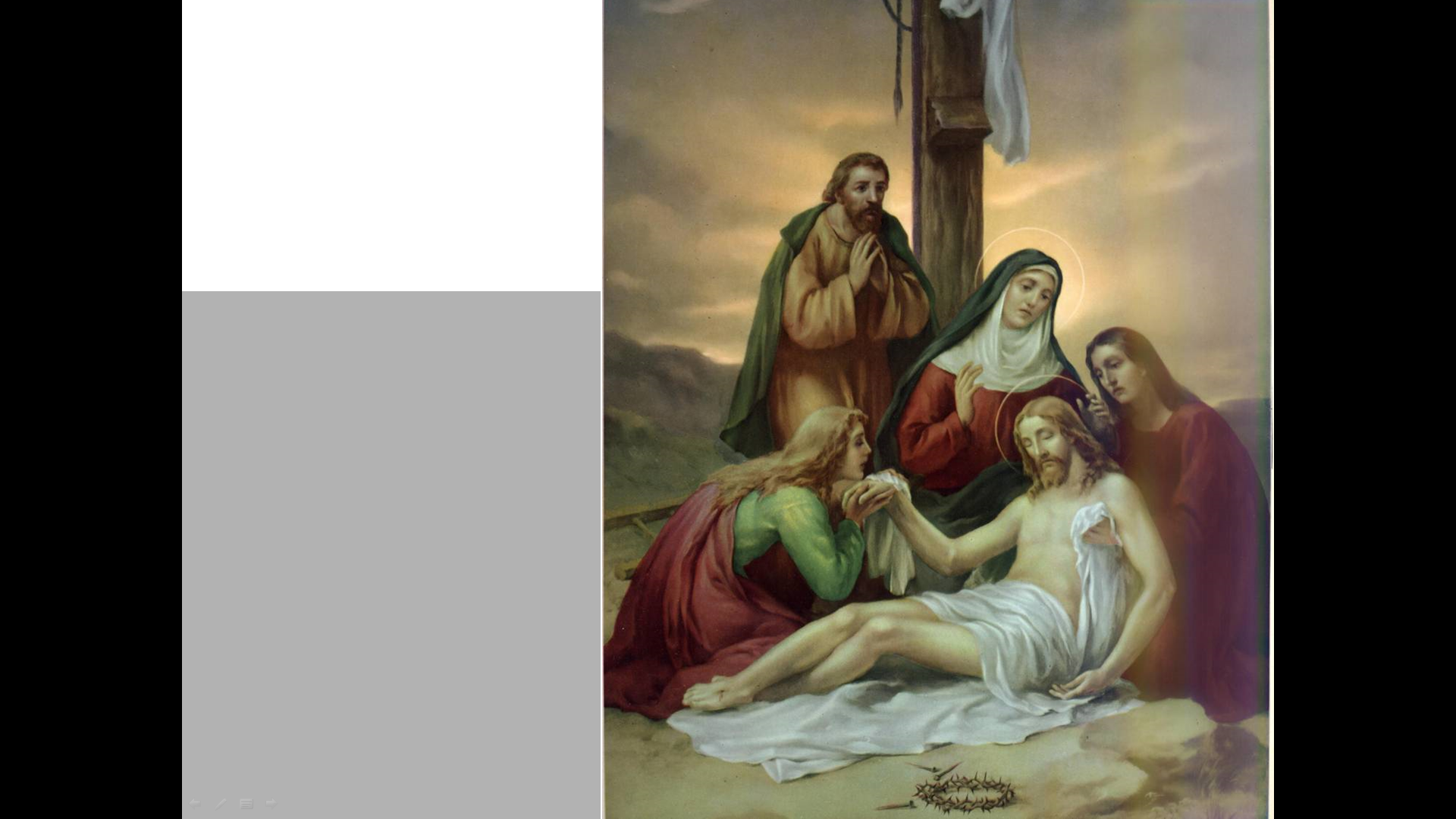 XIII. 

Jezusa
snamejo 
s
križa
KJE SI BIL, 
KO V GROB 
SO DALI GA?
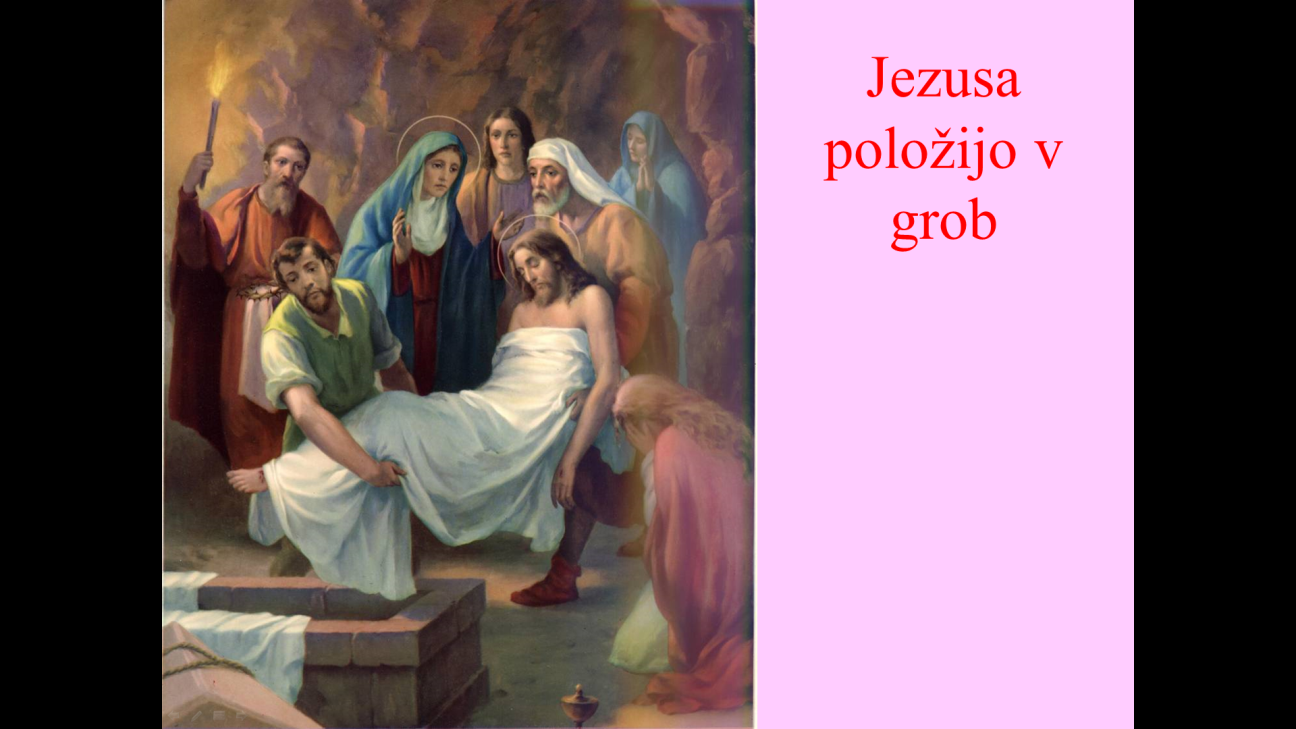 KLICAL TE JE NA GLAS, ZAMAN JE ISKAL 
TVOJ OBRAZ!
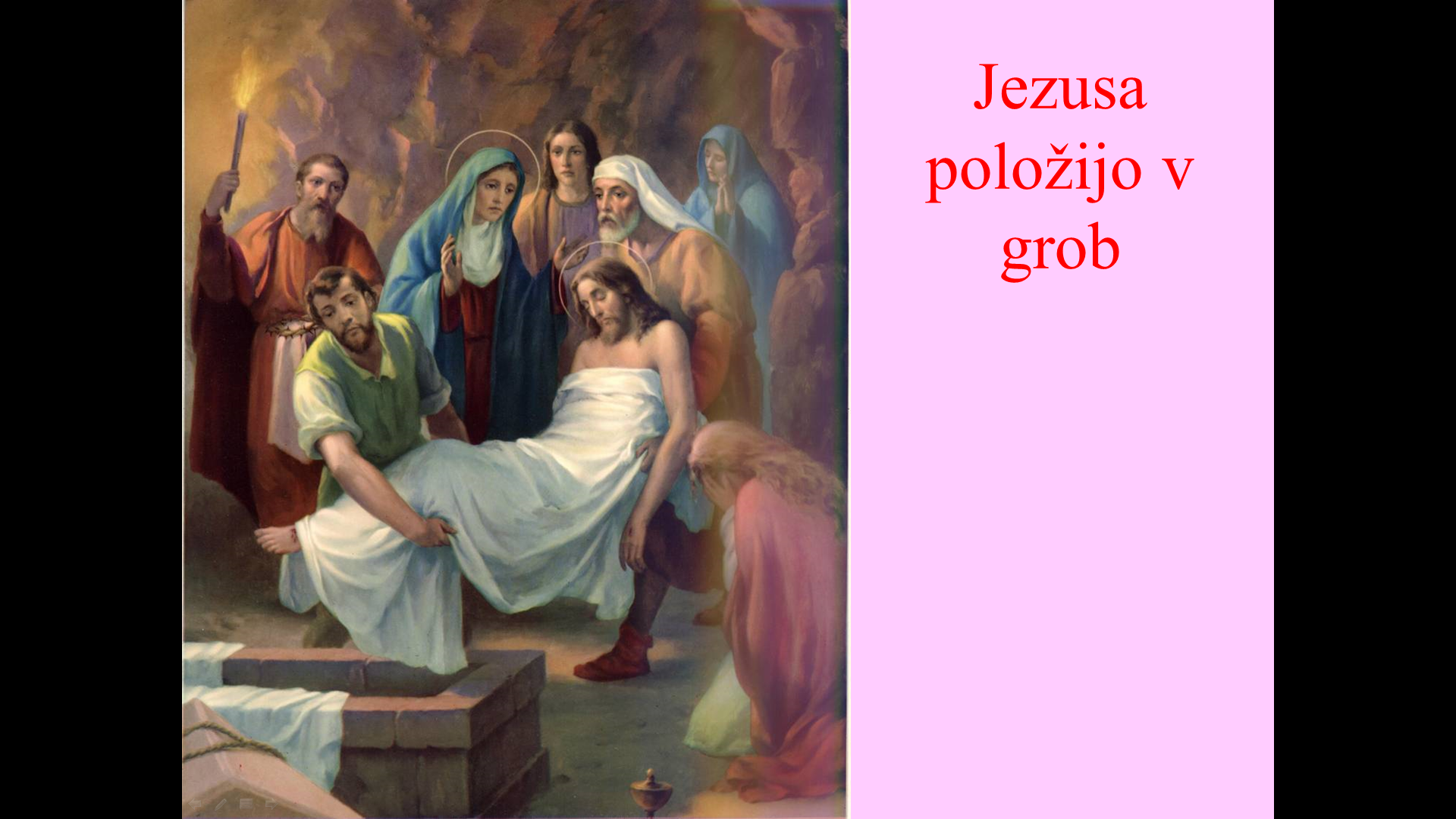 XIV. 

Jezusa
položijo
v 
grob
KJE SI ZDAJ, KO SPET KLIČE TE TVOJ BRAT? 
TUKAJ SEM, MOJ GOSPOD, 
IN ŽAL MI JE, ŽAL VSEH ZABLOD!
TUKAJ SEM SPET PRI TEBI, MOJ GOSPOD!